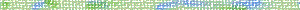 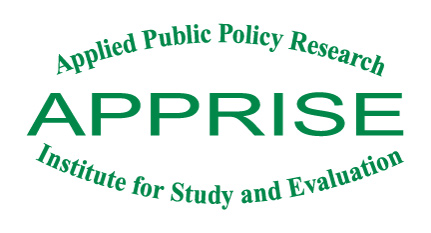 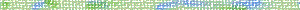 Analysis and Assessment of Non-Energy Impact Calculations
Jackie Berger
2021 Home Performance Conference
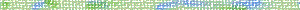 Overview
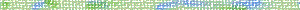 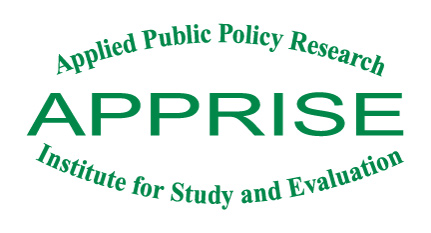 2
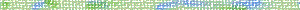 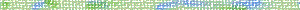 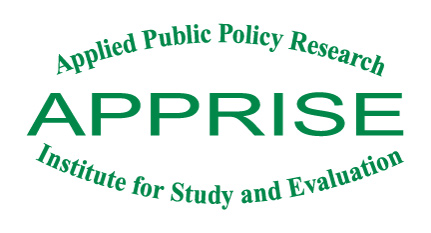 APPRISE
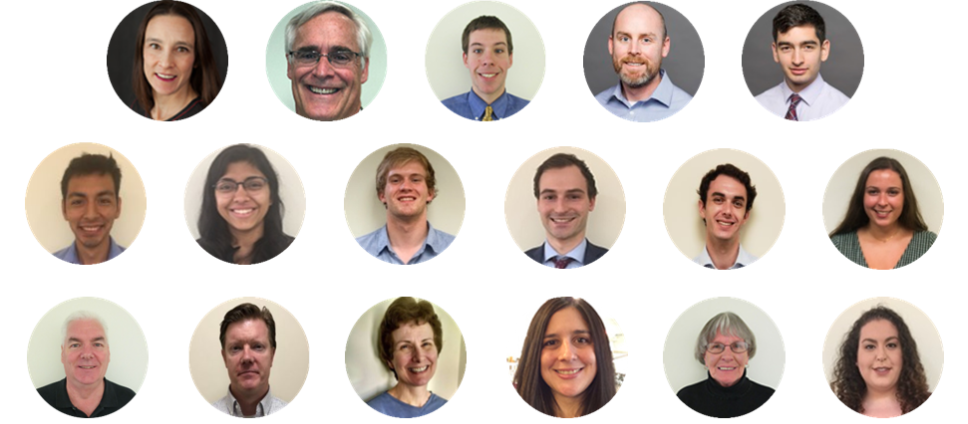 APPRISE
3
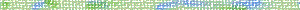 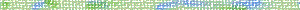 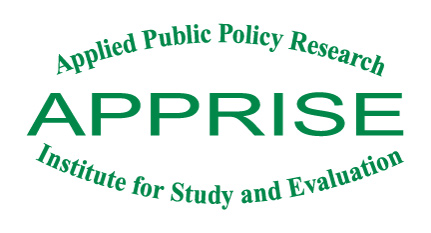 Non-Energy Impacts
Non-Energy Impacts
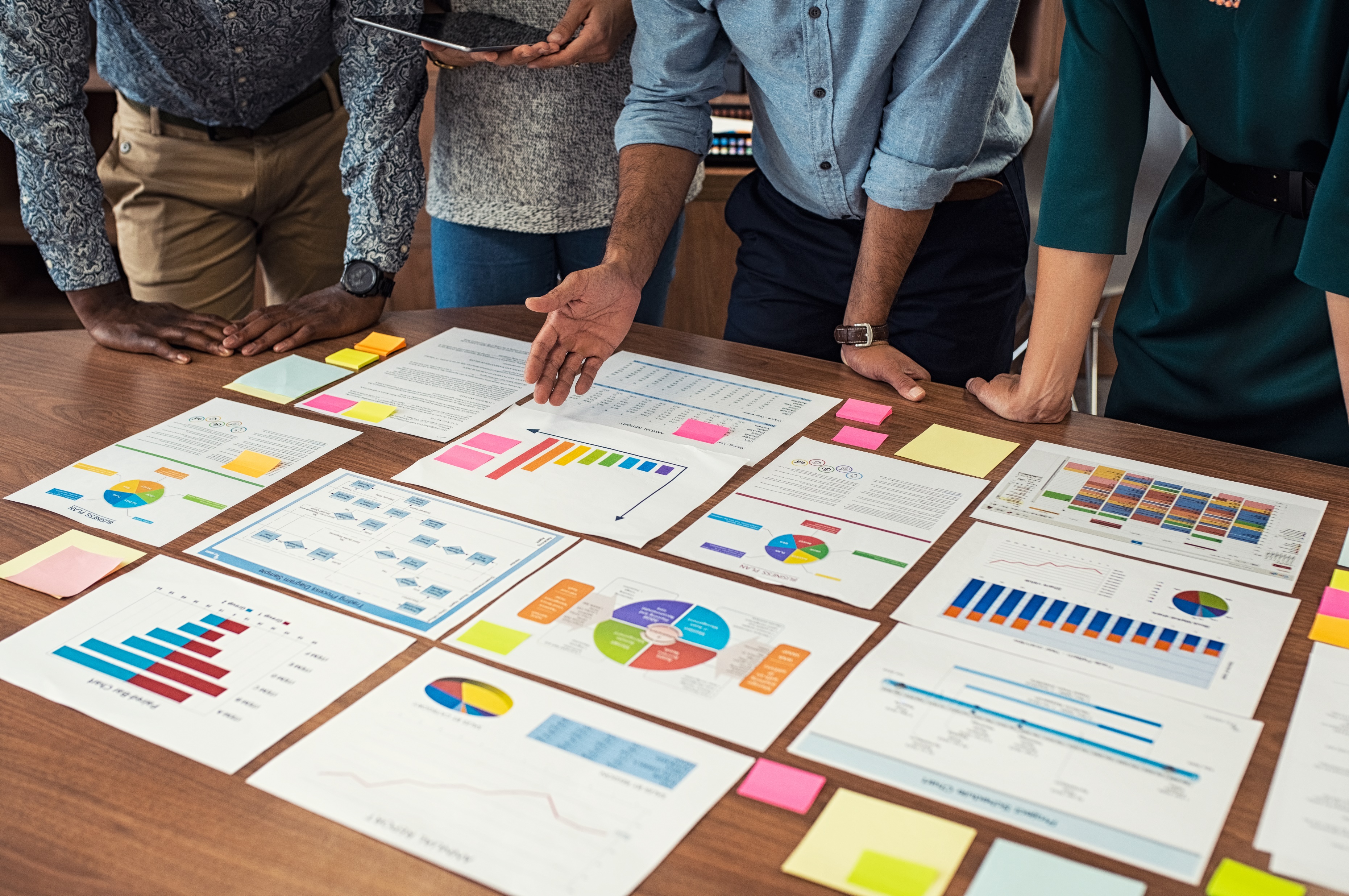 4
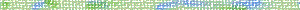 What are Non-Energy Impacts?
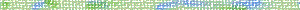 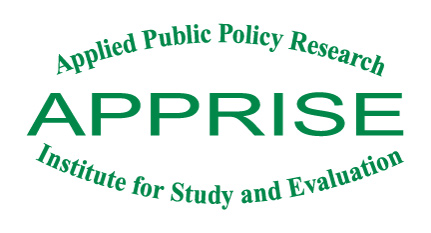 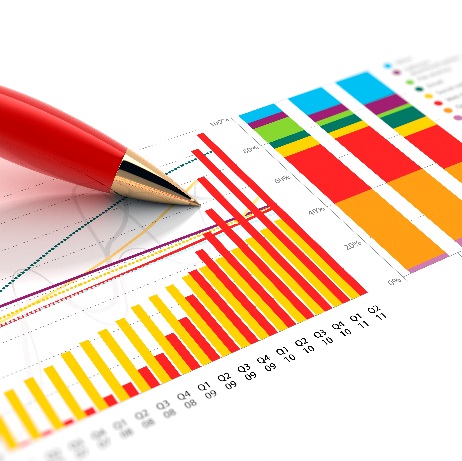 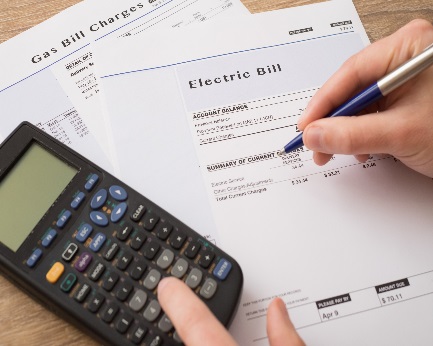 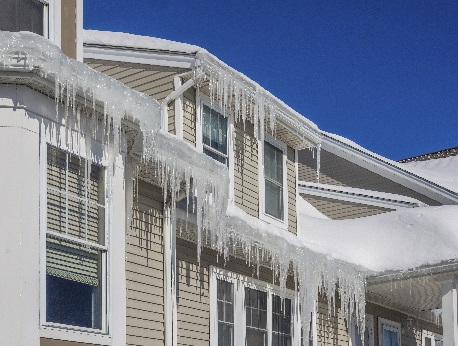 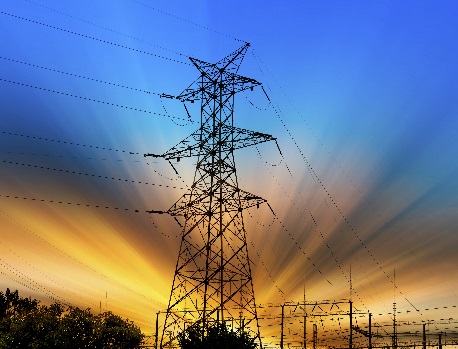 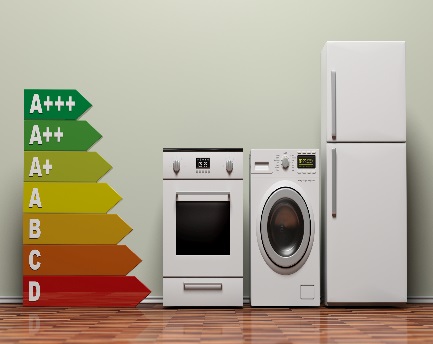 5
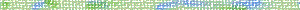 What are Non-Energy Impacts?
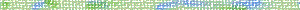 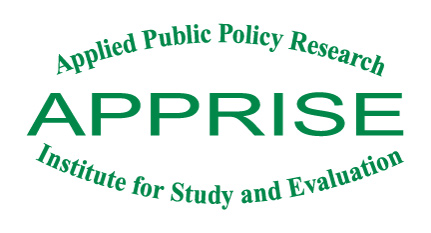 Home Comfort
Health & Safety
Drafts
Humidity
Mold
Noise
Cold/Hot Rooms
Carbon Monoxide
Air Quality
6
Asbestos
Pests
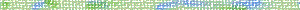 What are Non-Energy Impacts?
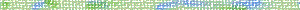 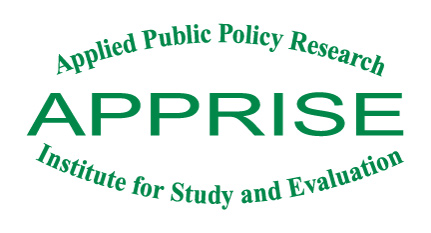 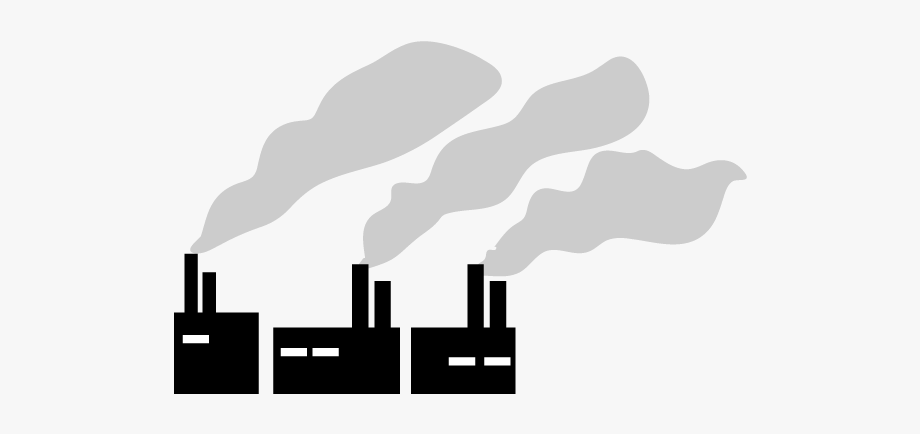 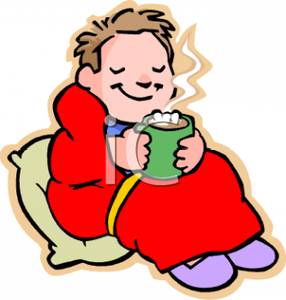 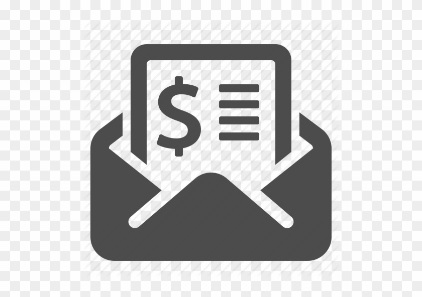 7
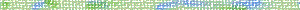 What are Non-Energy Impacts?
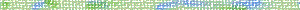 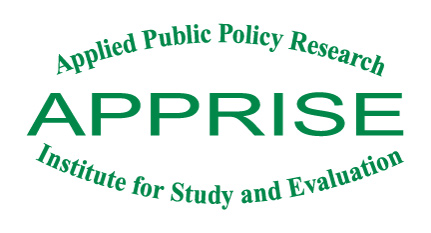 8
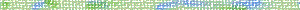 What are Non-Energy Impacts?
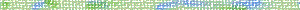 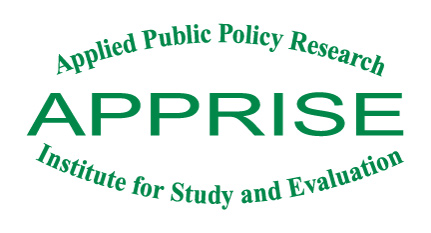 9
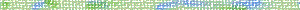 Why Study Non-Energy Impacts?
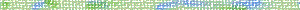 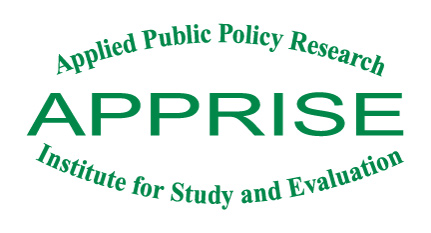 Monetary
Various Motivations for EE Participation
Comfort
Program Marketing
Health & Safety
Environmental
Greater Investment in Measures
Non-Energy Benefits Increase SIR
Cost-Effectiveness Testing
Increased Energy Savings
10
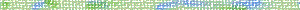 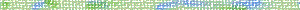 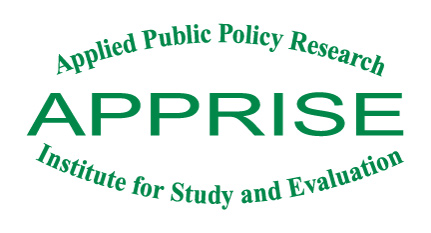 NEI Literature
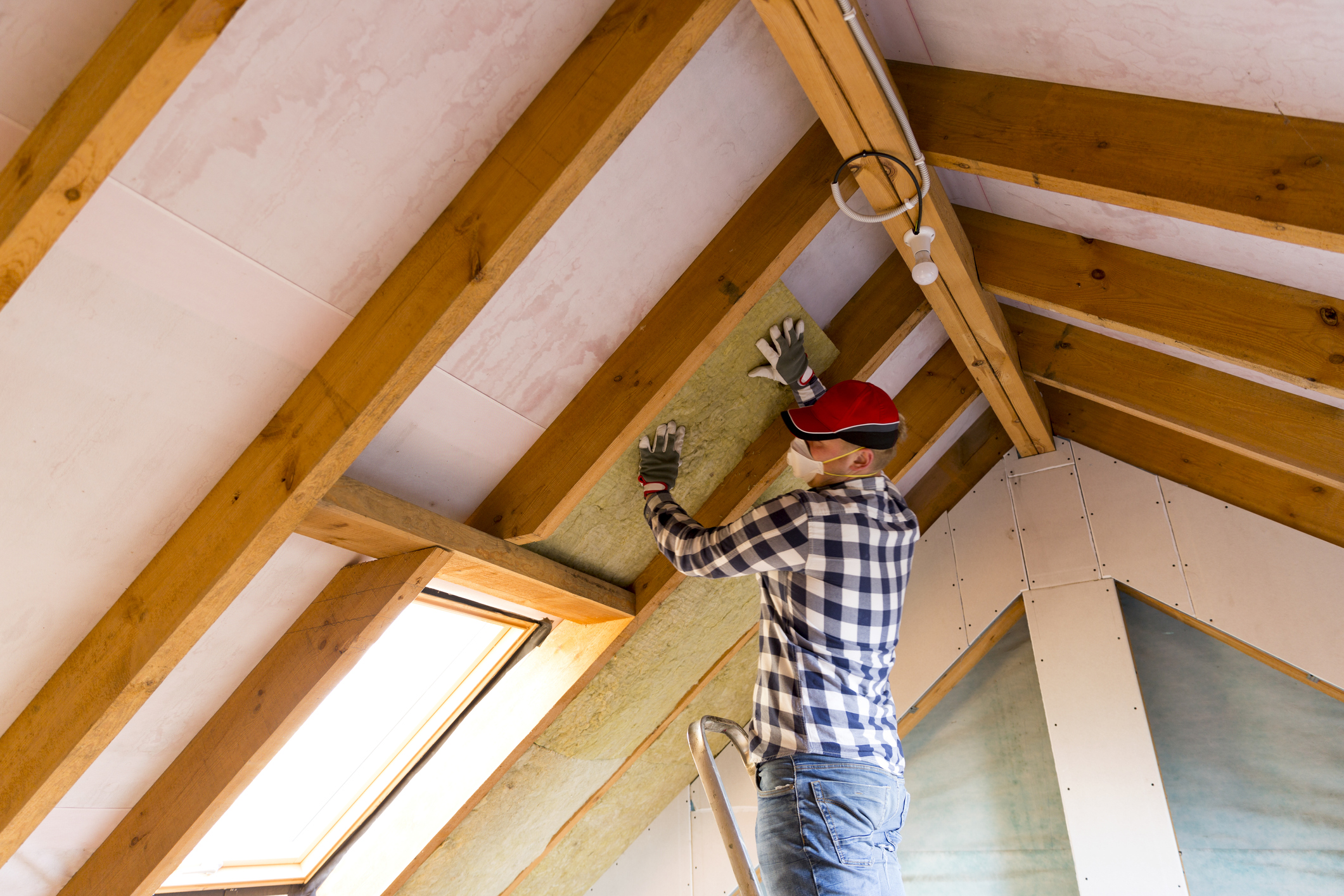 11
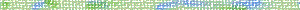 Challenges in the NEI Literature
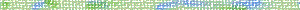 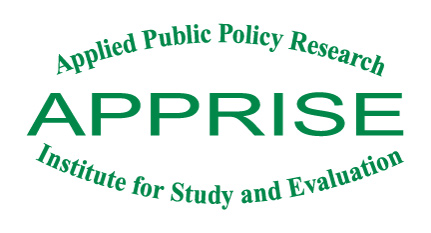 Common Approach to NEI Estimation
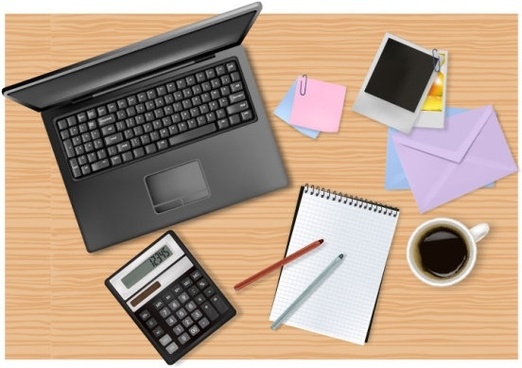 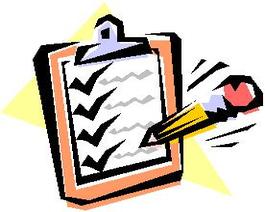 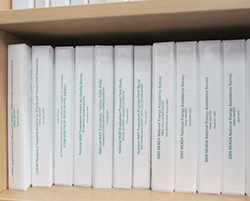 12
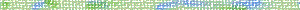 Challenges in the NEI Literature
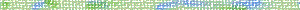 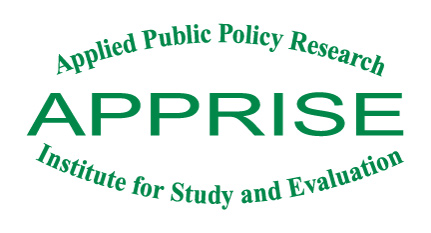 13
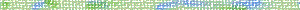 Challenges in the NEI Literature
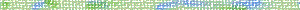 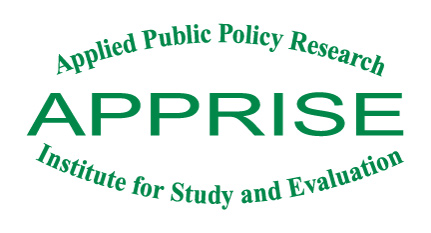 Important Questions
Methodology
Robustness
Factors
Causality
Response Rate
Impact of Attrition
Comparison Group Quality
Population Served
Program Design
Program Delivery
Weather
Fuels
Baseline
Other Services Available
Design
Sample Size
Statistical Significance
Calculations Performed
14
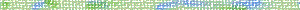 Challenges in the NEI Literature
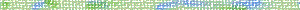 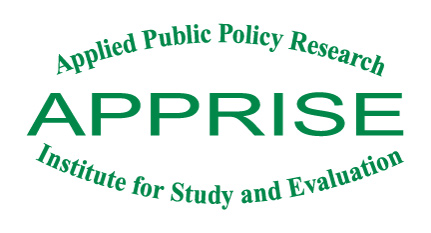 Important Questions
15
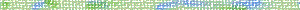 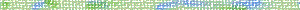 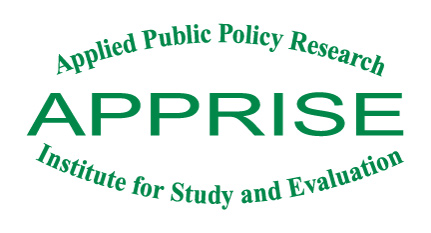 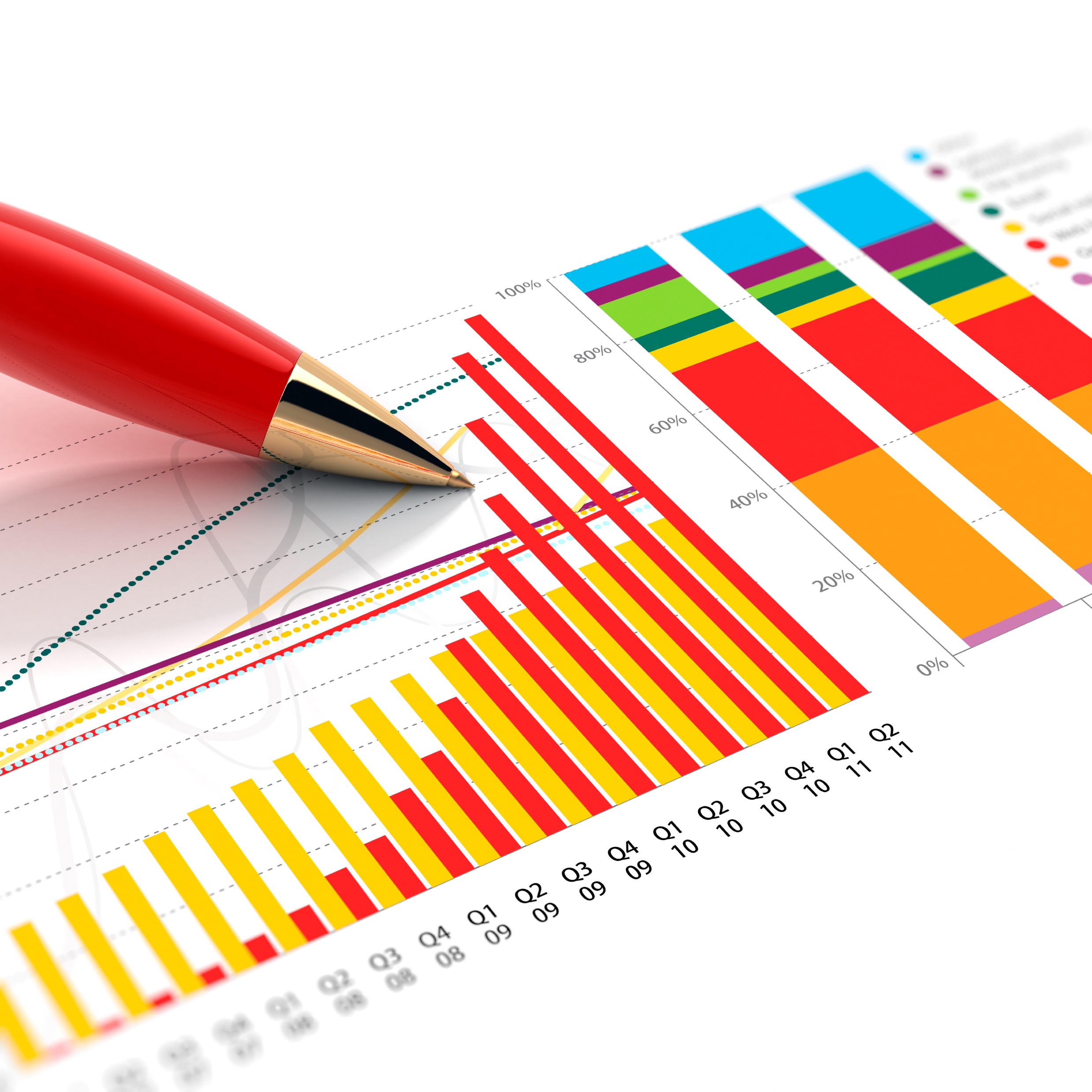 NEI Estimation
16
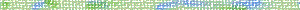 Designing NEI Study Example
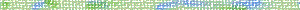 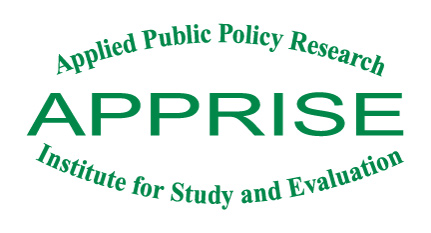 Survey
Program/Utility Data
Literature Review
17
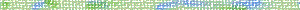 Designing NEI Study Example
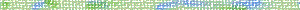 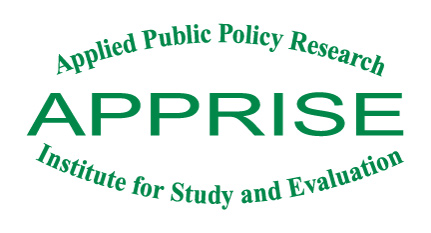 Non-Energy Impact Measurement Framework
18
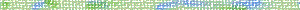 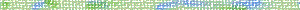 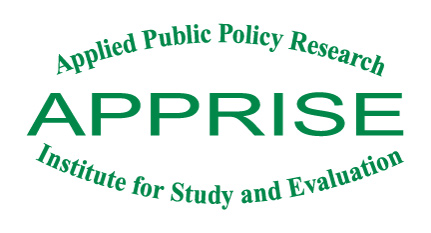 Quasi-Experimental Earlier Participant Comparison
Difference-in-Difference Analysis
19
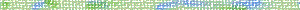 Quasi-Experimental Design
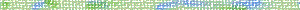 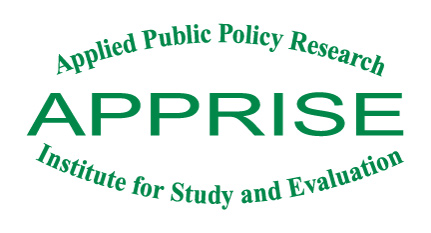 B-A
B
Treatment Wx
A
Survey
Survey
Gross Change
D-C
C
Survey
D
Comp Wx
Survey
Comp Change
Comparison Group Change
Gross Change
Net Change
B-A
D-C
20
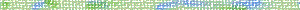 National WAP Example
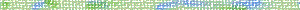 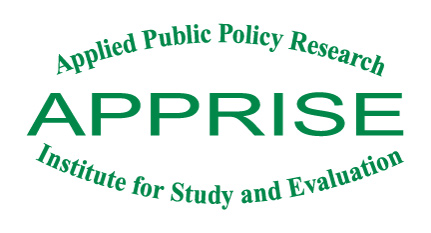 Statistical significance at the ***99 percent, **95 percent, and *90 percent levels.
21
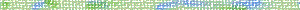 National WAP Example
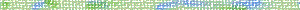 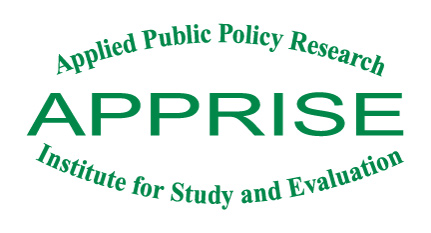 Statistical significance at the ***99 percent, **95 percent, and *90 percent levels.
22
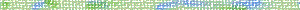 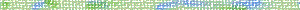 Valuation of BenefitsParticipant Surveys
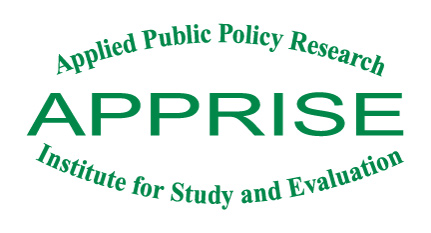 Ask participant to…
Estimate monetary value of benefit
Have you noticed a change in your home comfort in the winter since the energy efficiency work? Is the home now much more comfortable, somewhat more comfortable, no change, somewhat less comfortable, or much less comfortable?
What is that dollar value from the change in winter comfort?
Value benefit compared to energy benefit
Think about the positive or negative value you experienced from this change in winter comfort — would you say it is more value, less value, or the same value to you as any possible energy savings you may have received from the program?
How does the dollar value from the change in winter comfort compare to the energy savings — 10% of energy savings, 20%, 30%, etc.? For example, if it was half as valuable you would choose 50%, if it was just as valuable you would choose 100%.
23
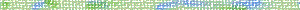 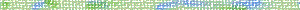 Participant Surveys
Participant Surveys
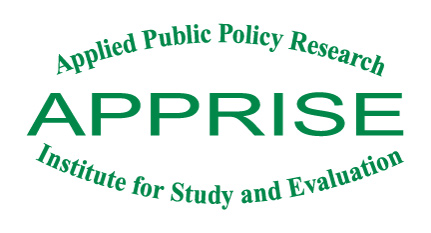 Methodology
Results & Reporting
Select Survey Sample
Send Advance Letters
Conduct Telephone Interviews
Weight for selection & response –to represent sample frame
Report response rates
Assess potential bias
Explain purpose of survey
Provide call-in option
Incentive with letter increases response rates
Calls made day, evening, and weekends
Leave message
12-call minimum
3-week survey period
Understand who is represented – the sample frame
Stratify to ensure sub-groups are represented
24
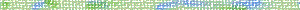 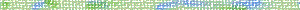 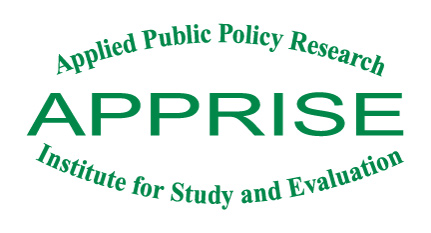 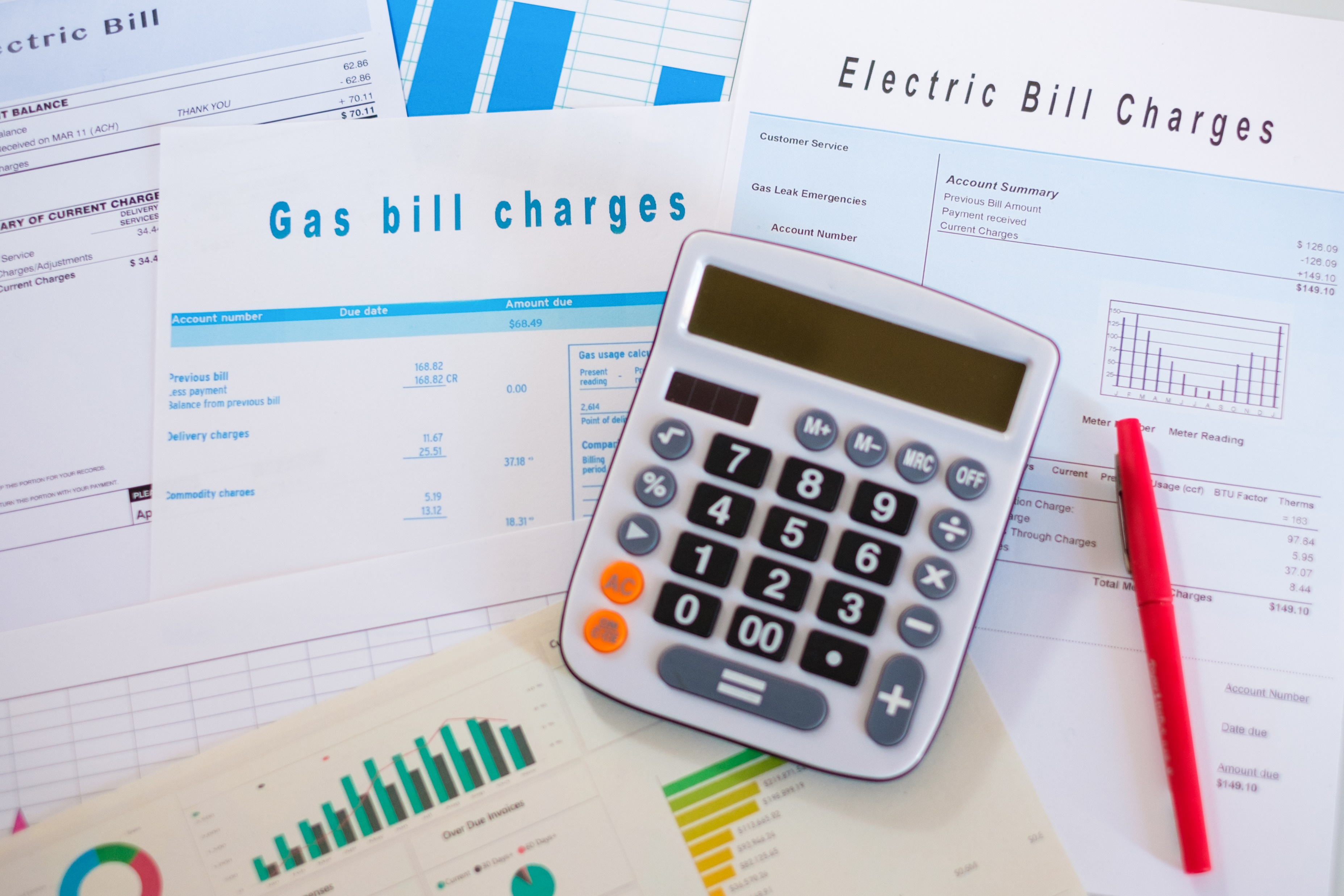 Assessing NEI Calculations
25
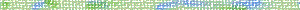 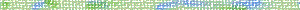 Assessing NEI CalculationsExample
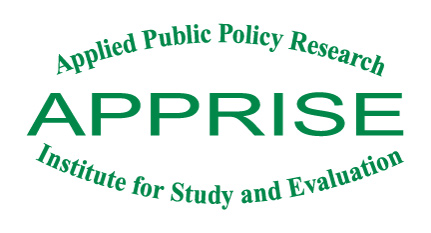 Two Non-Energy Impact Estimates from the Same Survey
26
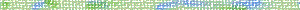 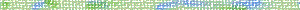 Assessing NEI CalculationsExample
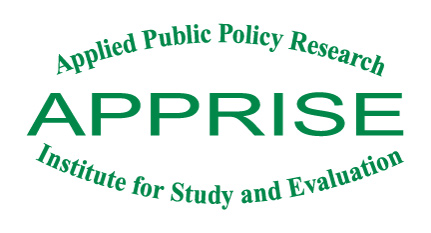 Why Did the Results Differ?
Estimate 1
Estimate 2
Longitudinal Framework
Same Participants in Pre and Post Periods
Unmatched Samples
Comparison
Net Change = (Pre-Treatment–Post-Treatment) – 
(Pre-Comparison–Post-Comparison)
Gross Change = Pre-Treatment – Post-Treatment
Additional Measure = Pre-Treatment – Pre-Comparison
Statistical Significance
At Least 90 Percent Confidence Level
No Requirement
External Data
Only Data from Referenced Survey
External Data Used when Survey Found Small NEI
27
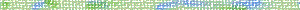 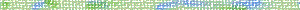 Assessing NEI CalculationsExample
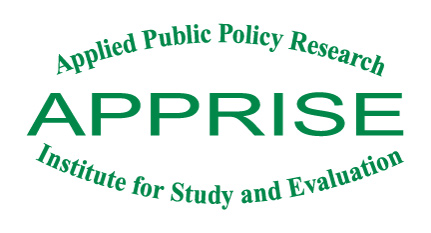 Interest Rate
*
*
Impact of Energy Efficiency Program on Arrearages
Average Low-Income Arrearage
Reduction in Arrearage Carrying Costs
8%
$218
32%
$5.58
Applied from previous study
Assessment
The referenced energy efficiency program reduced arrearages by 32%.
How much energy did that referenced program save?
What bill reduction did that translate into?
What $ amount of arrearage reduction did that translate into?
Should arrearage reduction be a % of average arrearages or a % of bill reduction?
28
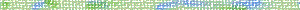 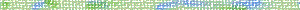 Assessing NEI CalculationsExample
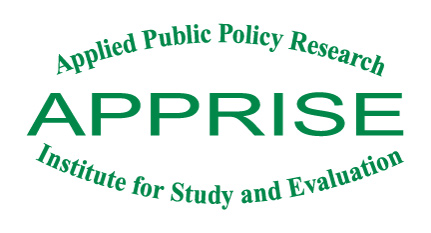 Program Studied
Referenced Program
Referenced Program
Program Studied
*Use energy billing data to calculate bill reduction as opposed to engineering estimates or technical reference manuals.
29
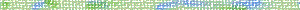 Assessing NEI CalculationsExample
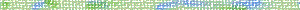 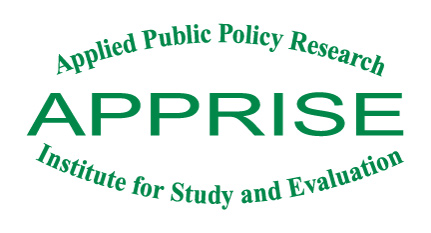 30
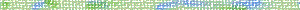 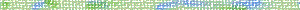 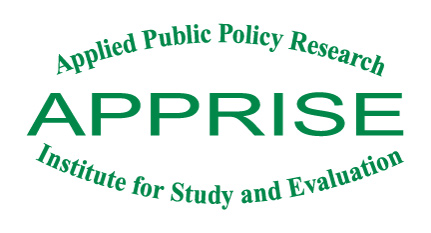 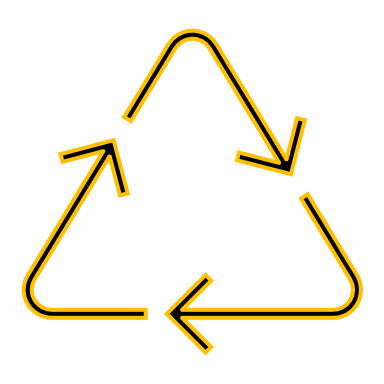 Recommendations
Recommendations
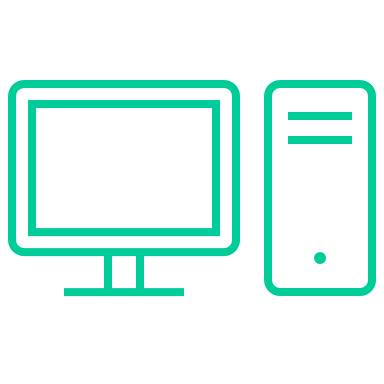 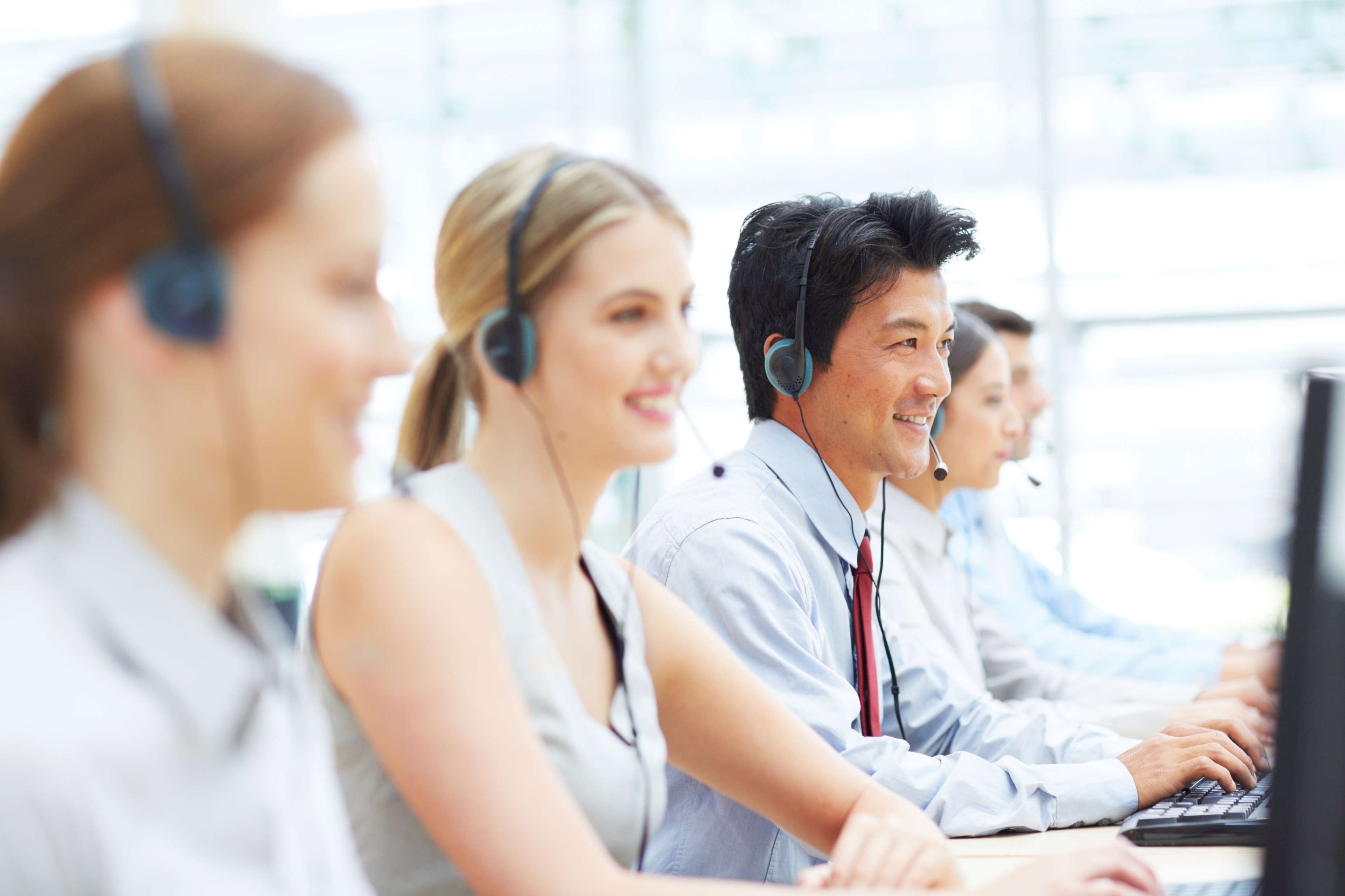 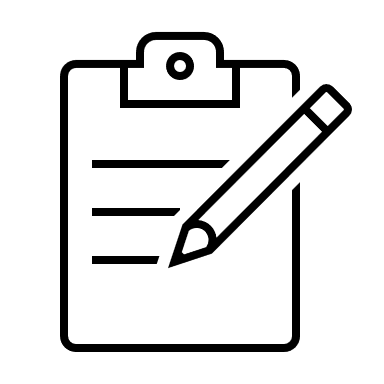 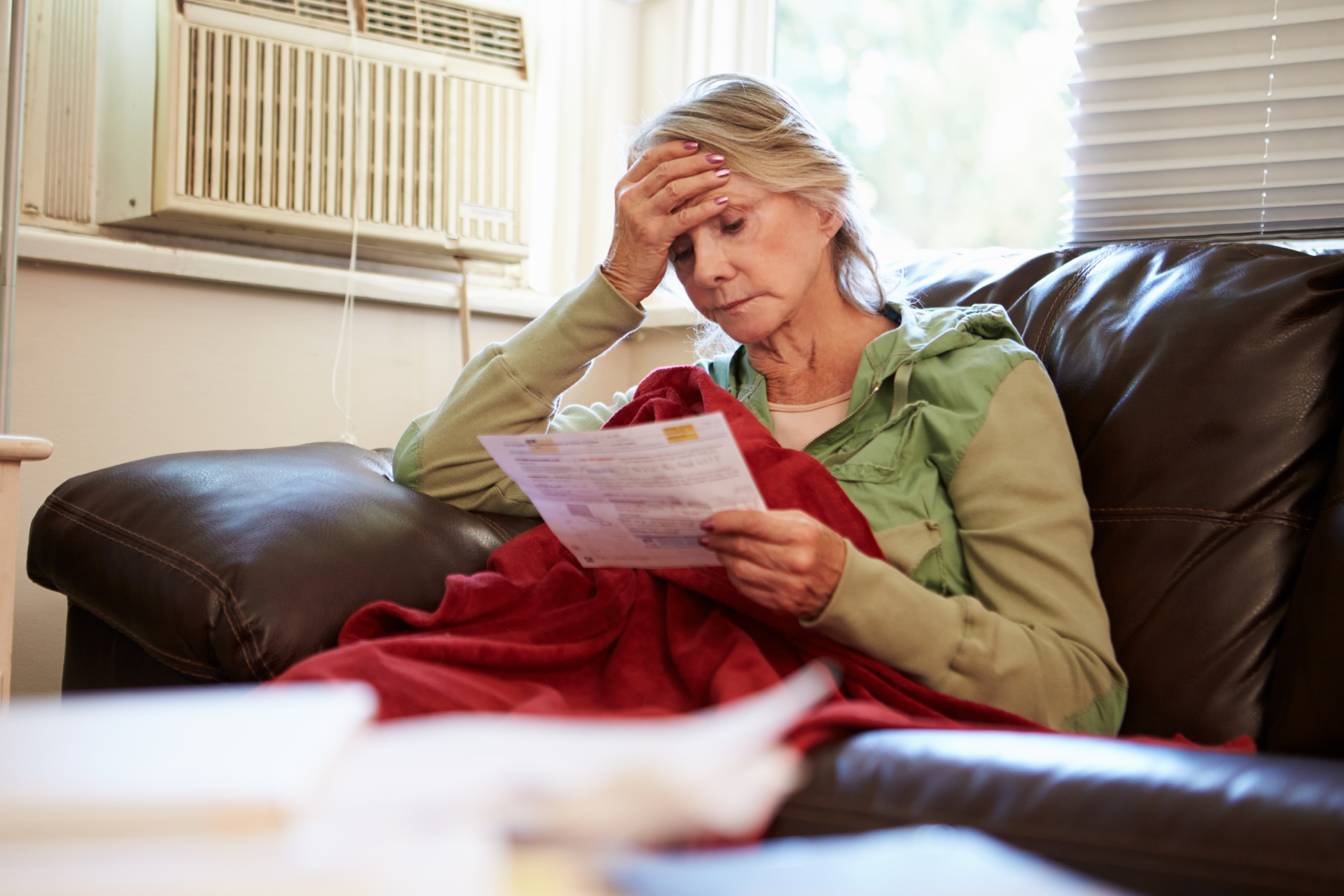 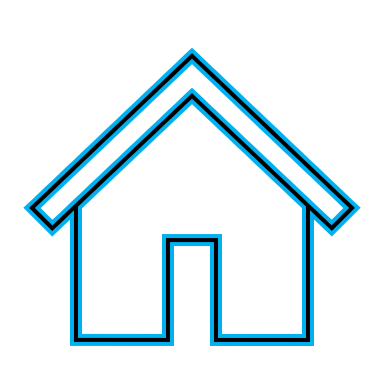 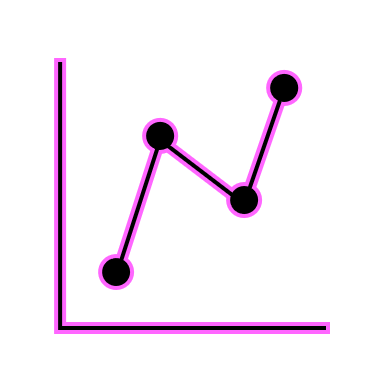 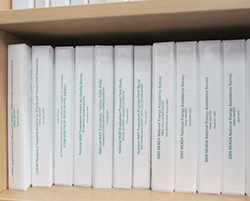 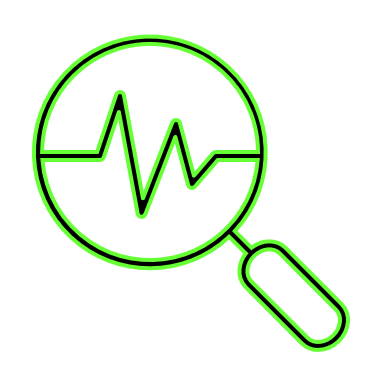 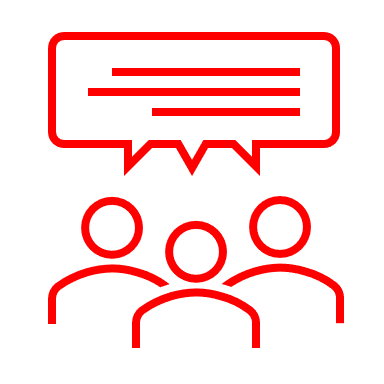 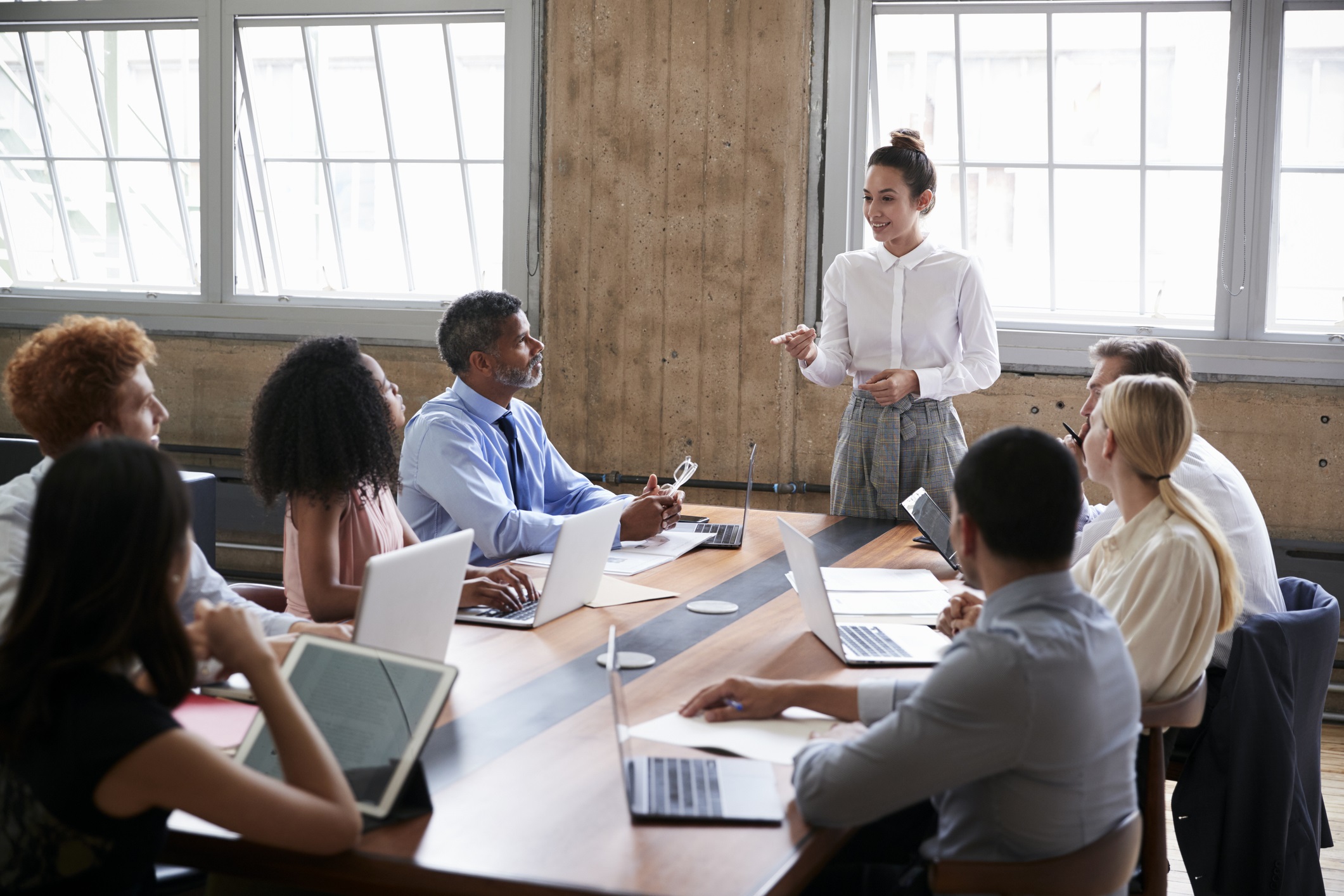 31
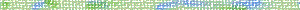 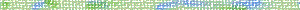 Recommendations for NEI Research
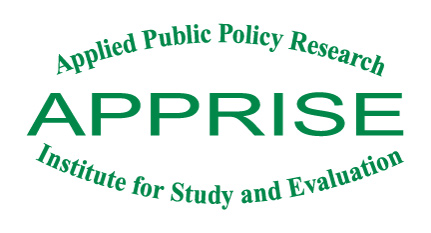 If possible:
Conduct primary research
Survey response rates are important
Use billing data instead of projections
32
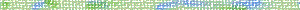 Summary
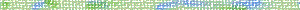 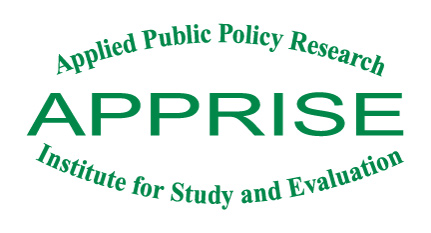 33
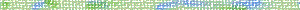 Contact
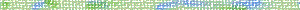 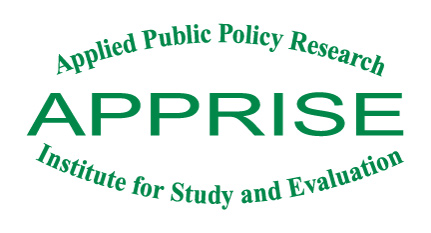 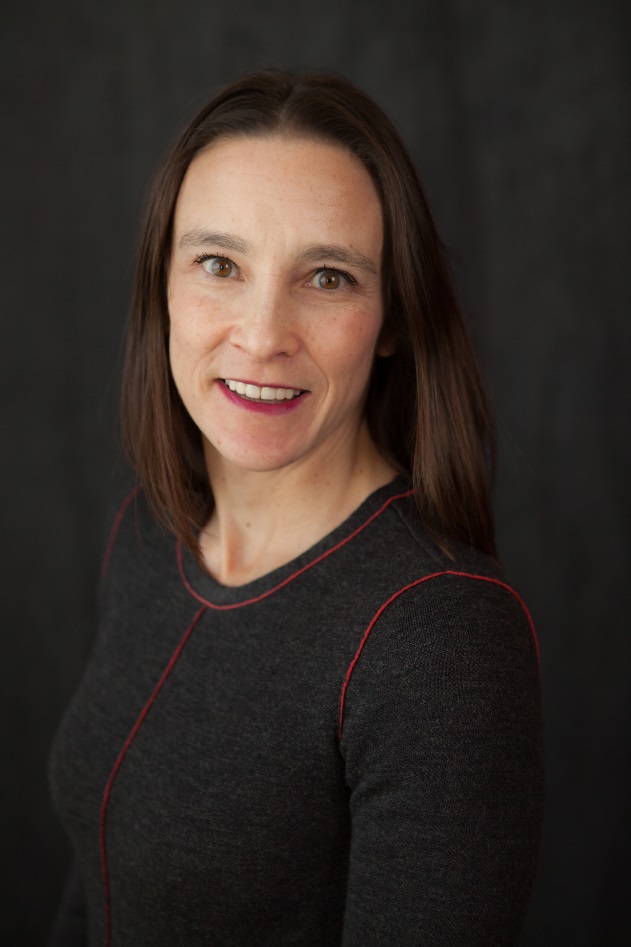 34
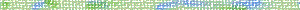